В центре России, В сердце Сибири
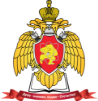 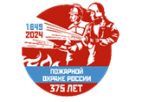 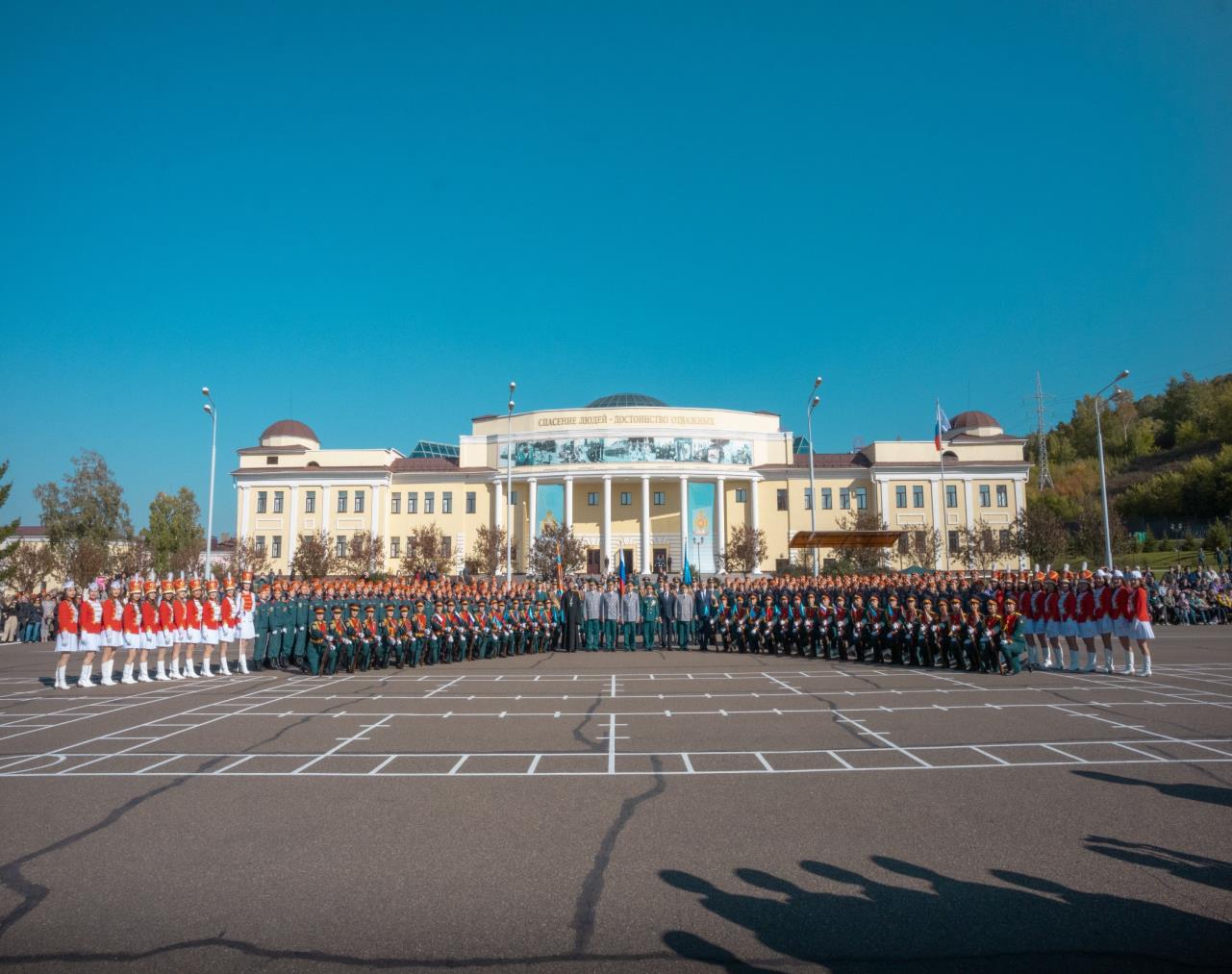 В центре России, В сердце Сибири
Сибирская пожарно-спасательная 
академия ГПС МЧС России
Сибирская пожарно-спасательная 
академия ГПС МЧС России
ОБРАЗОВАТЕЛЬНАЯ ДЕЯТЕЛЬНОСТЬ
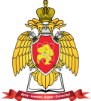 ОБРАЗОВАТЕЛЬНАЯ ДЕЯТЕЛЬНОСТЬ
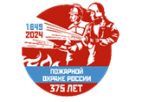 Образовательные программы высшего образования:
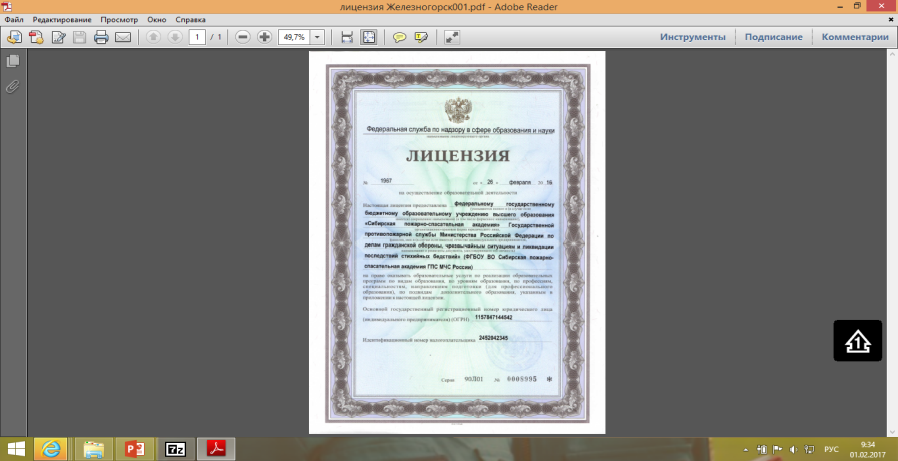 Техносферная безопасность
 (бакалавриат, магистратура)
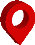 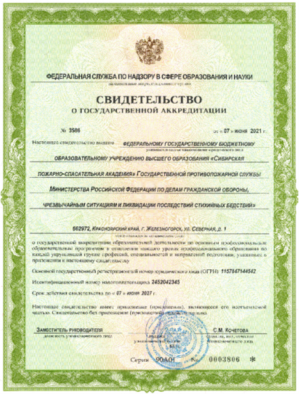 Государственное и муниципальное управление 
(магистратура)
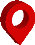 Пожарная безопасность
 (специалитет)
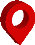 Судебная экспертиза  
(специалитет)
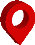 Региональная и отраслевая экономика
(подготовка кадров высшей квалификации)
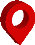 ОБРАЗОВАТЕЛЬНАЯ ДЕЯТЕЛЬНОСТЬ
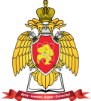 ОБРАЗОВАТЕЛЬНАЯ ДЕЯТЕЛЬНОСТЬ
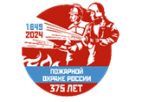 Программы профессионального образования:
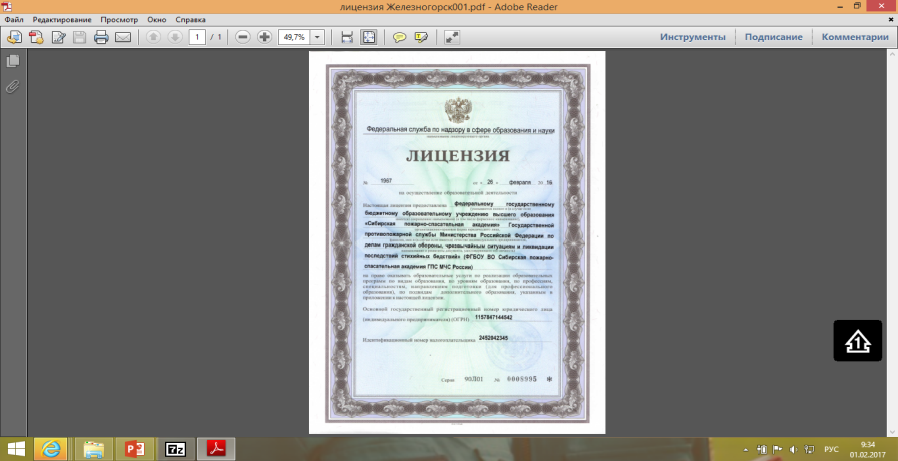 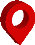 Среднее профессиональное образование 
(Пожарная безопасность, Пожарный)
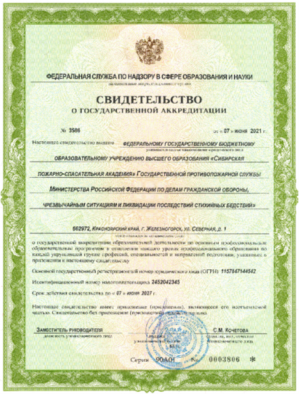 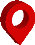 Профессиональное обучение
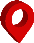 Дополнительное профессиональное образование
ОБРАЗОВАТЕЛЬНАЯ ДЕЯТЕЛЬНОСТЬ
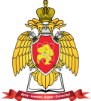 ОБРАЗОВАТЕЛЬНАЯ ДЕЯТЕЛЬНОСТЬ
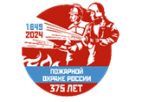 География приёмной кампании охватывает – более 40 субъектов РФ
В 2024 году набор обучающихся составил    – 680 человек
Чукотский АО
Ленинградская область
Магаданская область
Новгородская область
Московская область
Камчатский край
Ярославская область
Калужская область
Пермский край
Ханты-Мансийский АО
Красноярский край
Хабаровский край
Свердловская область
Краснодарский край
Тюменская область
Томская область
Иркутская область
Амурская область
Новосибирская область
Кемеровская область
Забайкальский край
Алтайский край
Республика Хакасия
Еврейская АО
Республика Бурятия
Республика Тыва
Республика Алтай
Приморский край
УЧЕБНАЯ ПОЖАРНО-СПАСАТЕЛЬНАЯ ЧАСТЬ
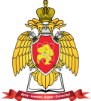 УЧЕБНАЯ ПОЖАРНО-СПАСАТЕЛЬНАЯ ЧАСТЬ
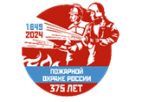 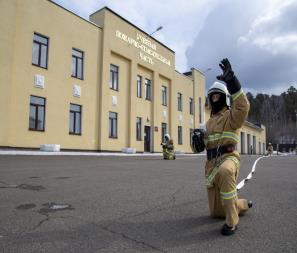 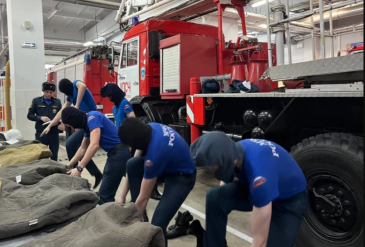 Организация учебнойи производственной практики обучающихся
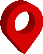 Поддержаниев постоянной боевой готовности сил и средств УПСЧ к ведению боевых действий по тушению пожаров
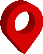 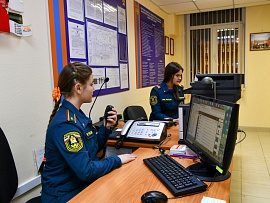 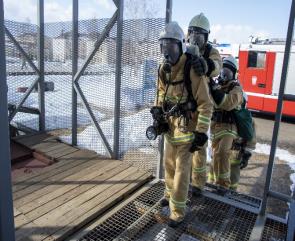 Обеспечение образовательного процесса
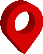 НАУЧНАЯ ДЕЯТЕЛЬНОСТЬ
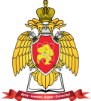 НАУЧНАЯ ДЕЯТЕЛЬНОСТЬ
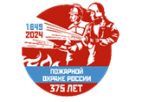 Имеют ученое звание	– 51 
- профессор 	– 8
- доцент 	– 43
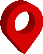 Докторов наук 	–  15
Кандидатов наук	–  69
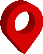 Динамика численности личного состава Академии, имеющего ученую степень и (или) ученое звание за последние 5 лет
РАЗВИТИЕ УЧЕБНО-МАТЕРИАЛЬНОЙ БАЗЫ
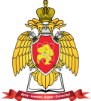 РАЗВИТИЕ УЧЕБНО-МАТЕРИАЛЬНОЙ БАЗЫ
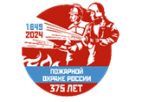 Учебно-тренировочные комплексы
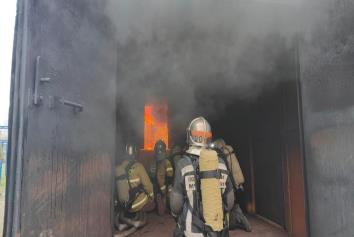 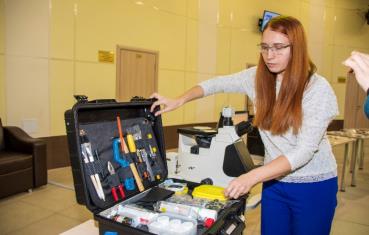 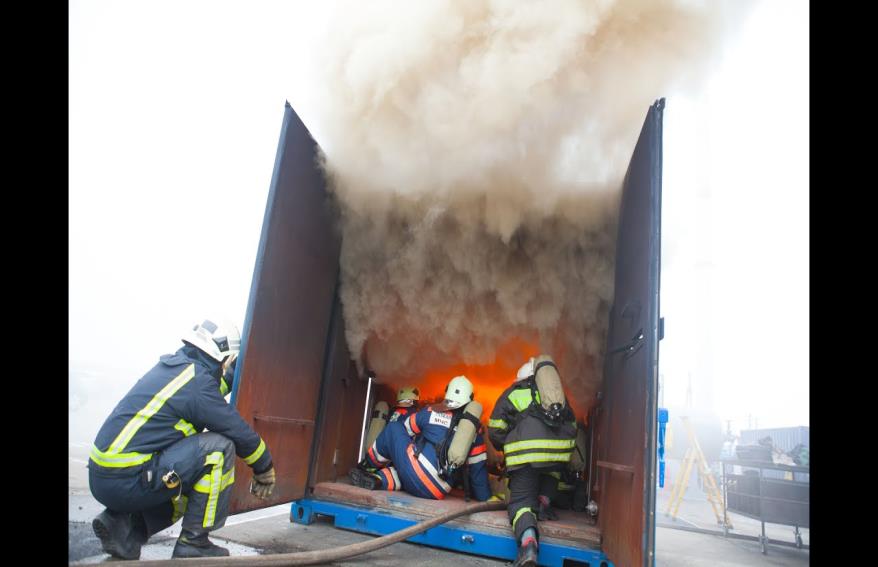 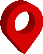 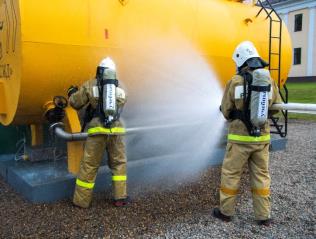 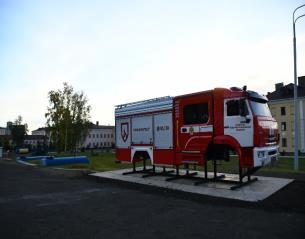 РАЗВИТИЕ УЧЕБНО-МАТЕРИАЛЬНОЙ БАЗЫ
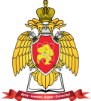 РАЗВИТИЕ УЧЕБНО-МАТЕРИАЛЬНОЙ БАЗЫ
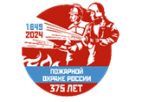 Спортивные объекты
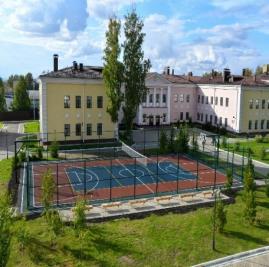 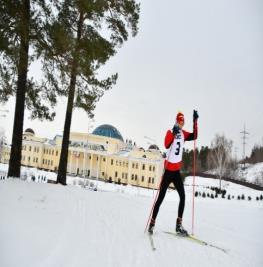 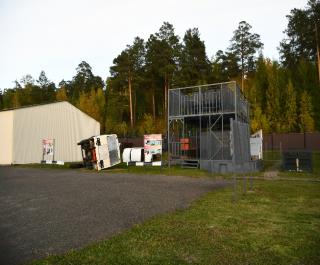 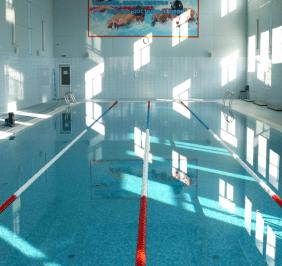 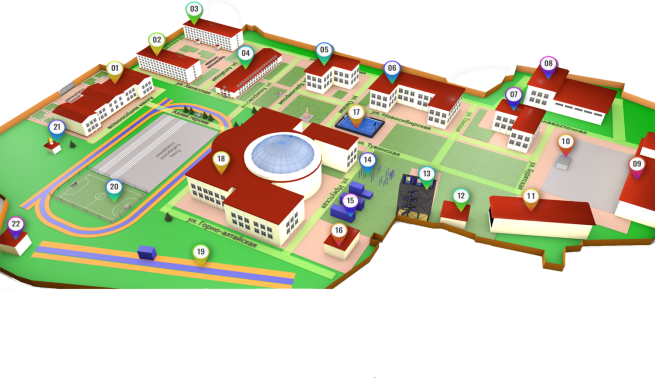 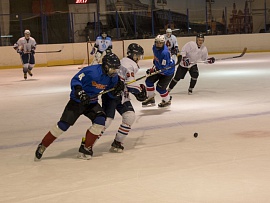 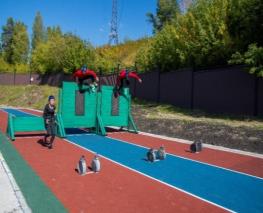 ВОСПИТАТЕЛЬНАЯ РАБОТА
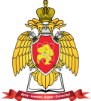 ВОСПИТАТЕЛЬНАЯ РАБОТА
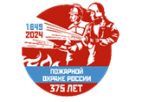 Культурно-досуговые мероприятия
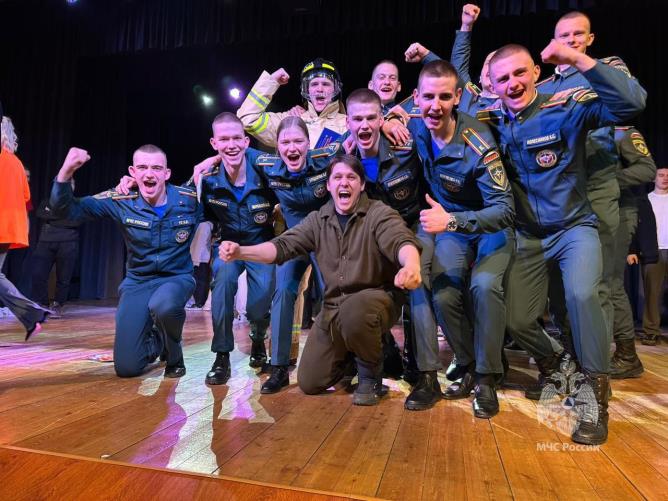 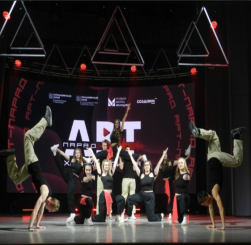 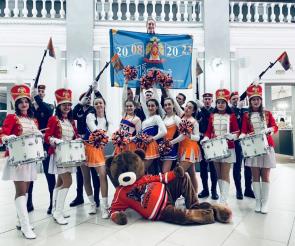 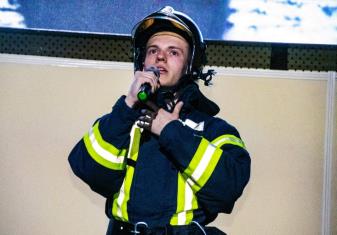 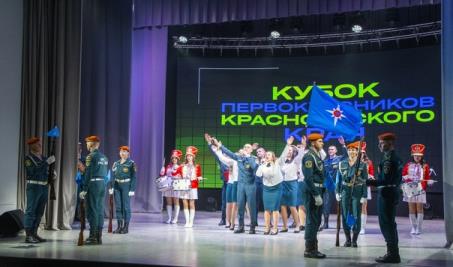 ВОСПИТАТЕЛЬНАЯ РАБОТА
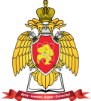 ВОСПИТАТЕЛЬНАЯ РАБОТА
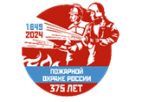 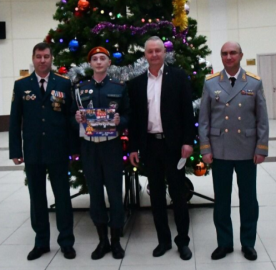 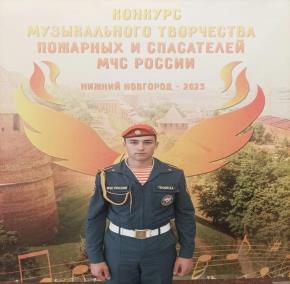 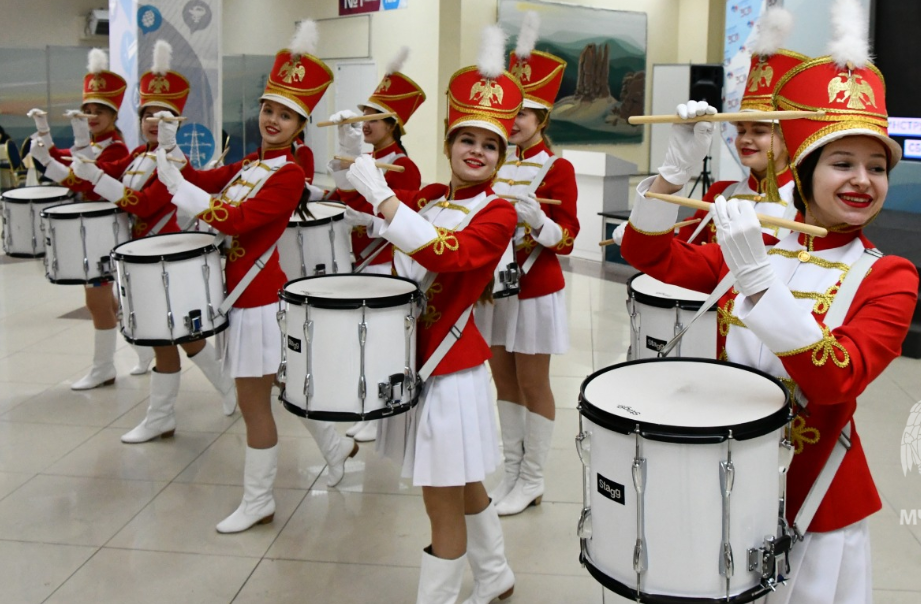 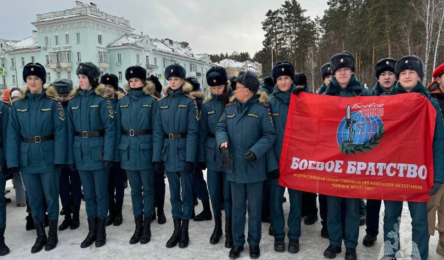 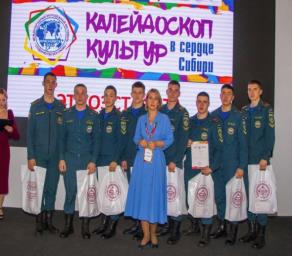 Спортивная жизнь
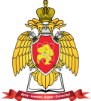 Спортивная жизнь
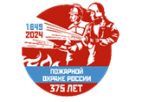 Пожарно-спасательный спорт
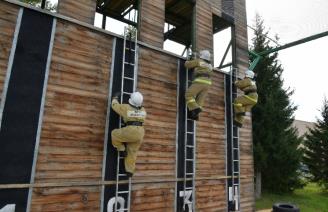 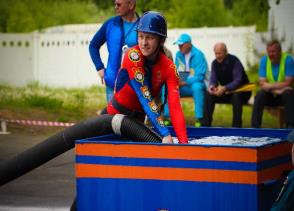 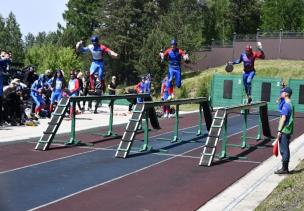 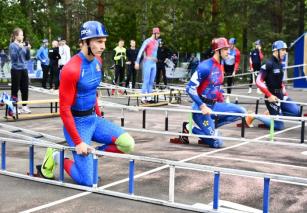 Спортивные мероприятия
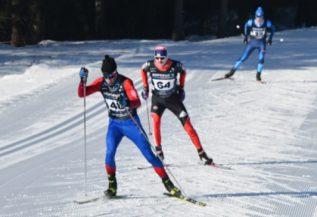 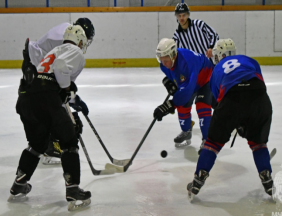 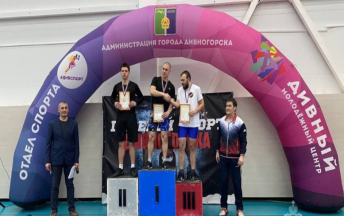 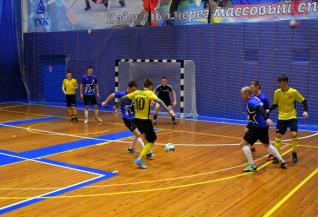 СТУДЕНЧЕСКИЙ СПАСАТЕЛЬНЫЙ ОТРЯД
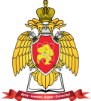 СТУДЕНЧЕСКИЙ СПАСАТЕЛЬНЫЙ ОТРЯД
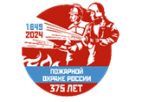 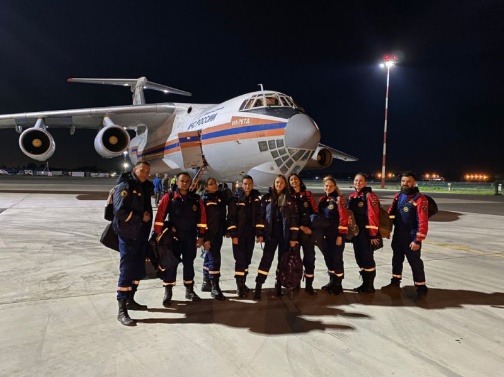 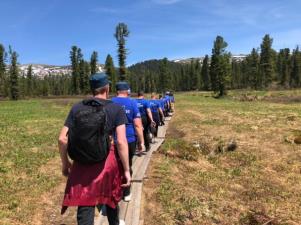 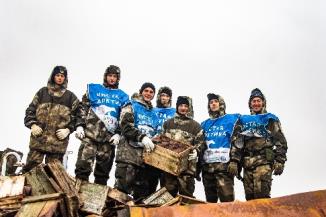 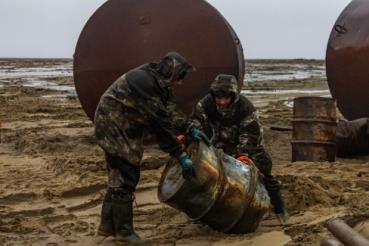 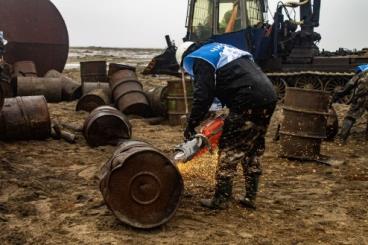 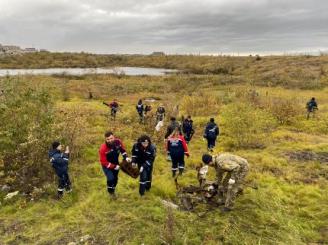 Участие в мероприятиях межведомственного  опытно-исследовательского учения по выполнению мероприятий направленных на защиту территорий Арктической зоны Российской Федерации от ЧС
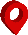 Экологическая экспедиция на Остров Вилькицкого: 
очистка территории Крайнего Севера
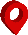 ПЛАНИРУЕМЫЙ НАБОР В 2024 ГОДУ
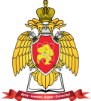 ПЛАНИРУЕМЫЙ НАБОР В 2025 ГОДУ
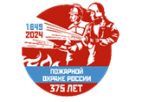 Высшее образование
Среднее профессиональное образование
<номер>
ПЕРЕЧЕНЬ ВСТУПИТЕЛЬНЫХ ИСПЫТАНИЙ ФАКУЛЬТЕТ СРЕДНЕГО 
ПРОФЕССИОНАЛЬНОГО ОБРАЗОВАНИЯ
ПЕРЕЧЕНЬ ВСТУПИТЕЛЬНЫХ ИСПЫТАНИЙ ФАКУЛЬТЕТ СРЕДНЕГО 
ПРОФЕССИОНАЛЬНОГО ОБРАЗОВАНИЯ
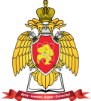 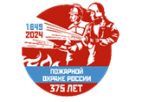 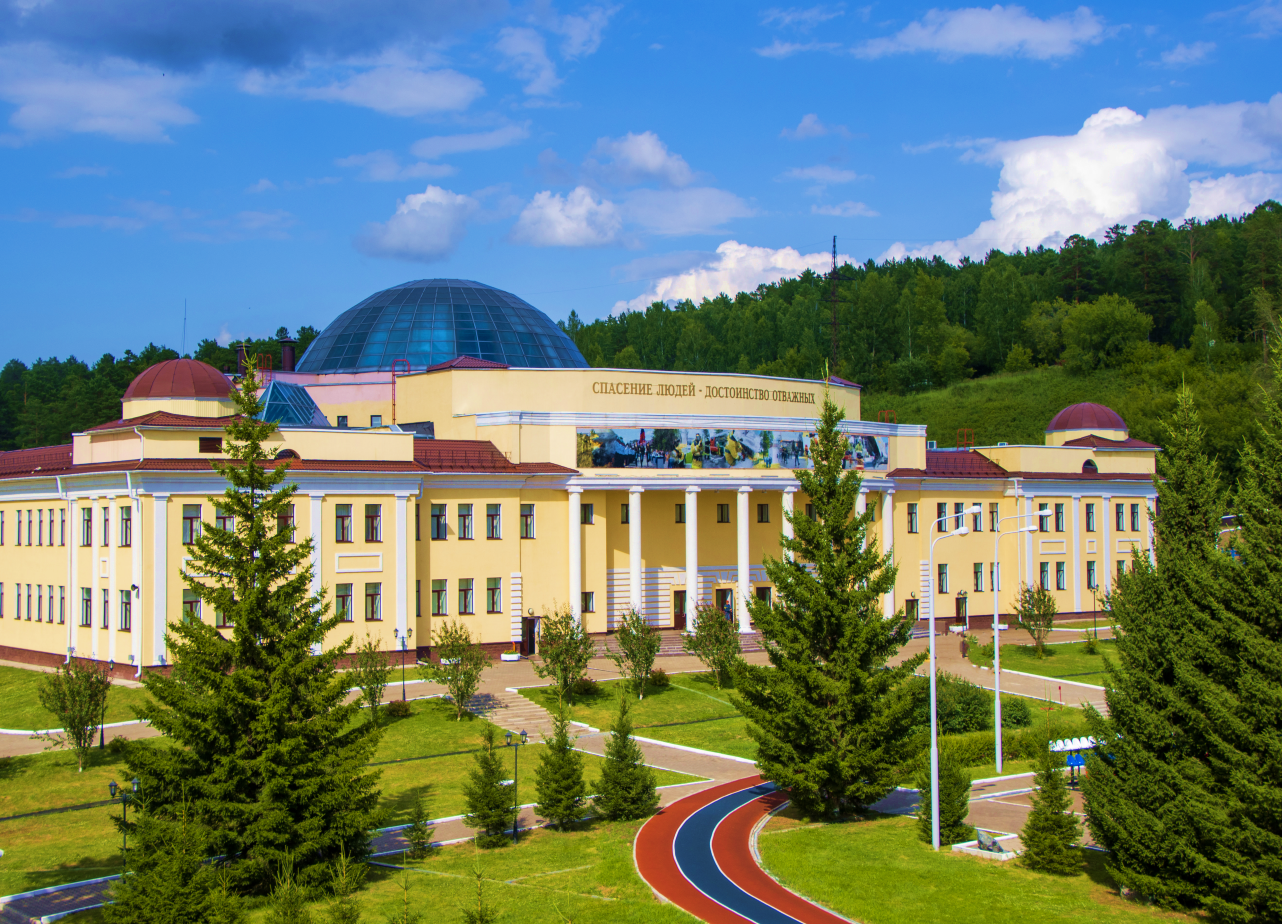 КОНТАКТЫ АКАДЕМИИ
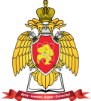 КОНТАКТЫ АКАДЕМИИ
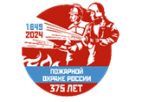 Факультет инженеров пожарной безопасности
 тел. 8(3919) 73-54-25
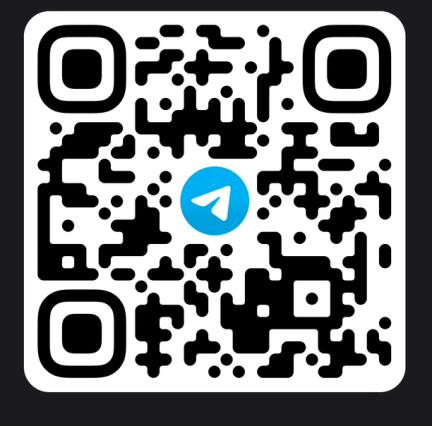 Факультет высшего образования
тел. 8 983 160 58 85
Факультет заочного и дистанционного обучения
тел. 8(3919) 73-54-24, 8 983 160 59 95
Среднего профессионального образования
тел. 8(3919) 73-54-36, 8 983 558 13 53
Подготовительные курсы
тел. 8 913 532 11 74
В центре России, В сердце Сибири
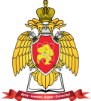 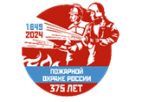 В центре России, В сердце Сибири
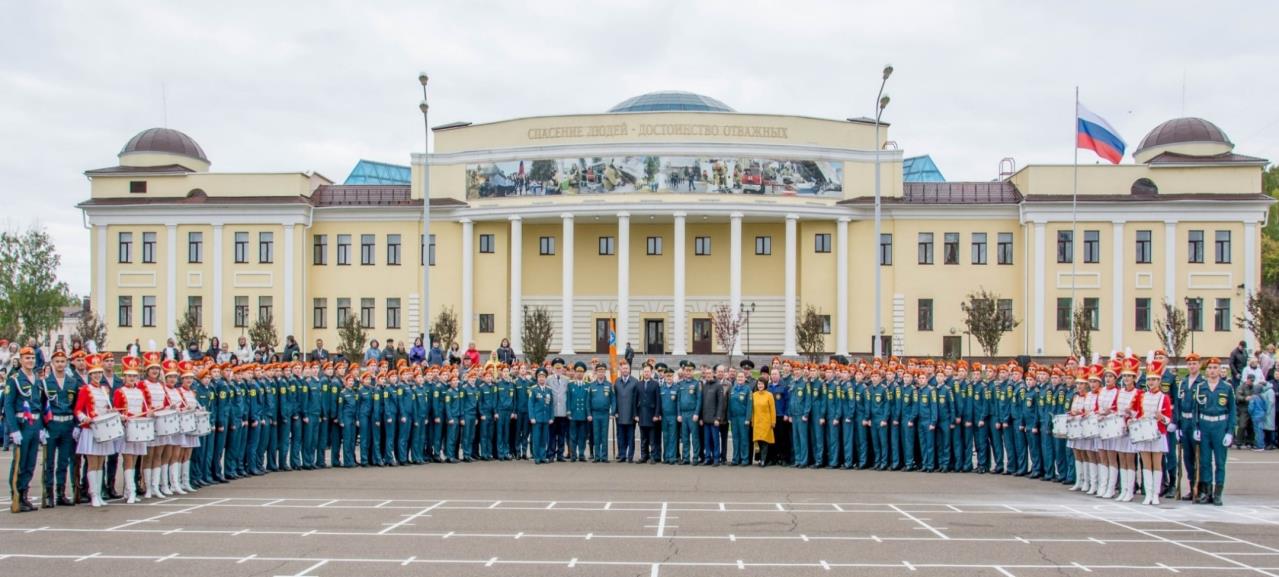 662972, Красноярский край, г. Железногорск, ул. Северная, 1.
официальный сайт Академии: www.sibpsa.ru
662972, Красноярский край, г. Железногорск, ул. Северная, 1.
официальный сайт Академии: www.sibpsa.ru
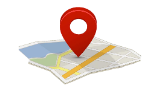